Centralized Legal Department - Timely and Cost-Effective
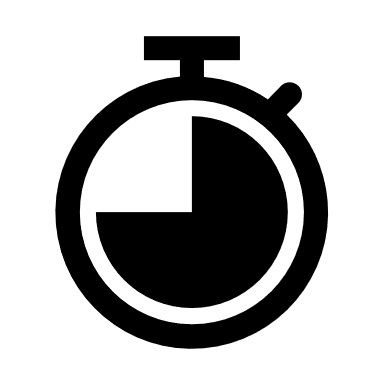 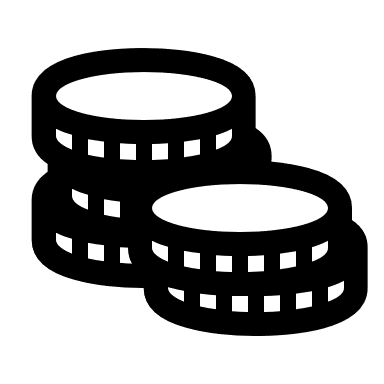 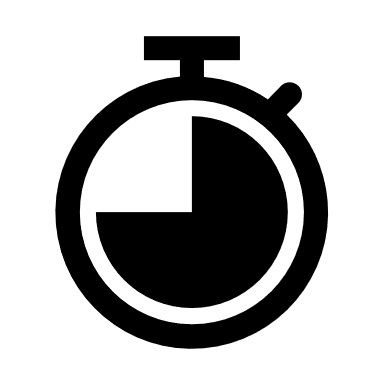 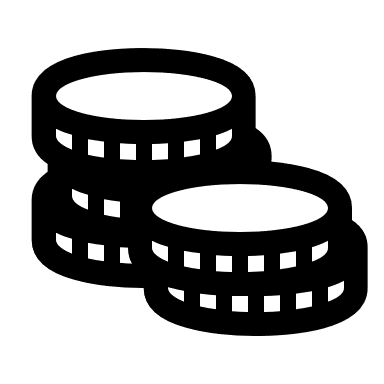 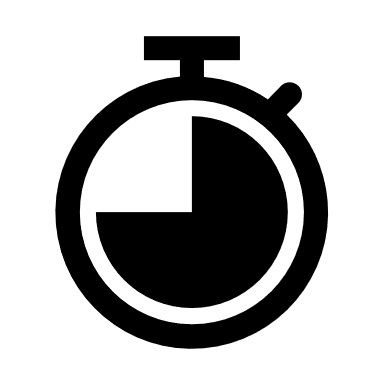 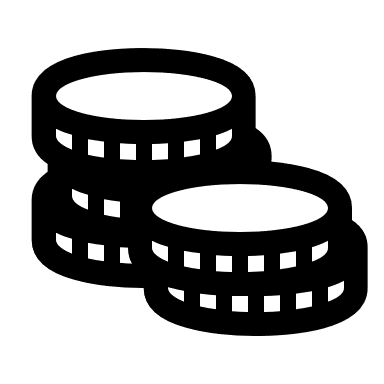 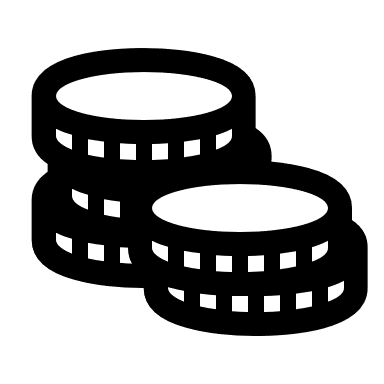 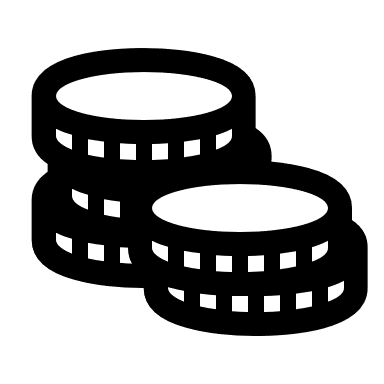 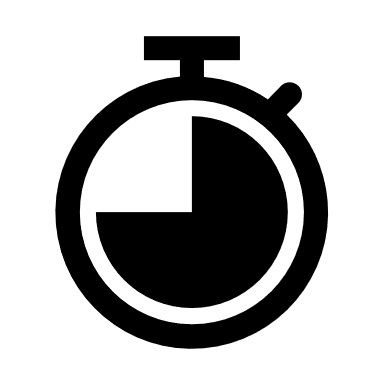 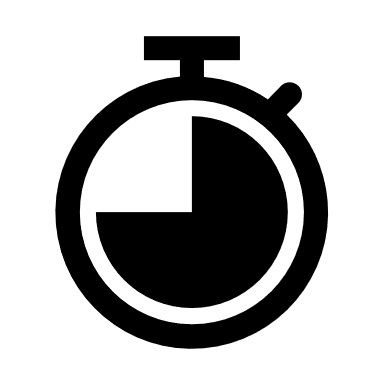 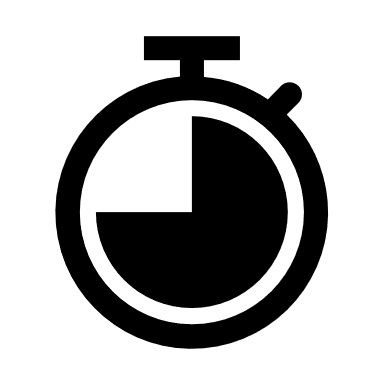 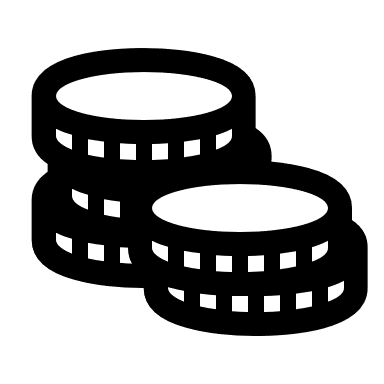 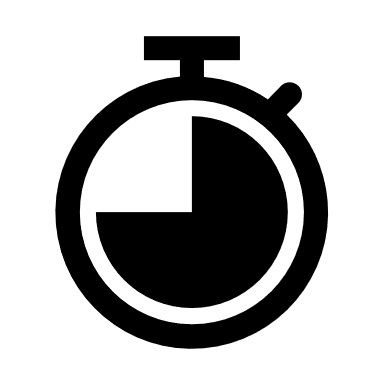 Timely Responses 


Cost Optimization
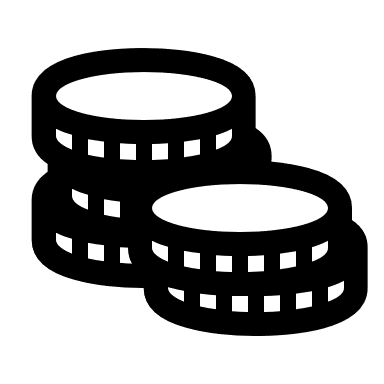 The Legal Department: The Hub of Timely and Cost-Effective Legal Support